Equitable Occupant Protection - EqOP
Status report of the subject informal working group of GRSP
May 12, 2023
WP.29
GRSP agreed to transform the Ad-hoc group DEOP into an Informal Working Group Equitable Occupant Protection
GRSP chair sought endorsement of WP.29 during its March session through the oral GRSP report
IWG expected to be formally approved in the WP.29 June session
IWG has had a meeting in Yokohama on April 6 in conjunction with the ESV Conference
IWG will have a follow-up meeting on May 15 in conjunction with the 73rd session of GRSP at UNOG
2
Definitions
Acronym for Equitable Occupant Protection
EqOP
Meaning of “Equitable”
“dealing fairly and equally with all concerned” (Merriam-Webster)
”All concerned”, shall be with respect to sex, age, weight, height, and body shape (weight distribution), i.e., a diverse adult population
3
Secretariat
Chairperson: Ms Pernilla Bremer (Swedish Transport Agency, Sweden)
Vice-chairperson: Ms Corina Klug, PhD (TU Graz, Austria)
Secretary: Mr Torbjörn Andersson (CLEPA, AUTOLIV)
Secretary: Mr Philipp Wernicke (OICA, BMW)
4
Long-term goals
Equitable and enhanced protection of a diverse population
Passenger car occupants given priority
 Robust, inclusive, and effective, regulatory solutions
For protecting a diverse population in an equitable way
5
IWG EqOP Workplan – Reporting format
Meeting minutes
Presentations
Task force reports / presentations
Discussion paper / master document
Worktable
UN wiki pages
6
IWG EqOP Workplan – General
Identify and present a map of issues which should be addressed by regulatoryupgrades directly vs gaps where more research is needed regarding equitable protection by December 2023
Task 1- Diversity Issues
Task 2 - Regulatory Changes
Recommendation on the usage of existing ATDs, in order to benefit the female population, by December 2023
Full report on attaining equity in crash safety regulations by May 2025
December 2027
Task 3 - Virtual Crash Testing
Status Report December 2023
Biannual Status Report
Assess Virtual Crash Testing as method in regulations to improve equity in occupant protection by December 2027
Task 4 -Regulatory Shortcomings
Status Report December 2023
Biannual Status Report
Identify shortcomings of existing regulations that hinders the protection of a diverse population by December 2027
7
IWG EqOP Workplan – Meetings
GRSP
2 per year
May and December
In-person meetings
IWG in-person meetings
2 per year
April/May and October/November
Task related meetings
Monthly (or as needed)
Remote dial-in
8
IWG EqOP Workplan – 2023
Worktable Drafting Team with representatives from Australia, Germany, India, UK, USA, and Industry (OICA/CLEPA), further to the IWG secretariat.
74th session of GRSP – December 2023
IWG Meeting in Yokohama on the 6th of April in conjunction with the ESV Conference
IWG Meeting in Geneva in conjunction with GRSP on 15th of May
Next meeting Worktable Drafting Team on May 24
Further meetings in June and July
Submit identified research studies for worktable, August 4 
Worktable completed by Drafting Team, September 1
Workshops:
- neck injuries- analyze research findings and initial regulatory review  - virtual testing used in other regulations
Draft report by early November to allow review by the IWG before GRSP
Task 1: Present a map of any diversity issues which should be addressed by regulatory upgrades directly vs gaps where more research is needed, NB., regarding sex, weight, height, and age, by early December 2023, i.e., report to the 74th session of GRSP.
Task 2: Present a recommendation on the usage of existing ATDs in the UN crash safety regulations, in order to benefit the female population specifically, by early December 2023, i.e., report to the 74th session of GRSP.
9
IWG EqOP Workplan – Worktable
Worktable Drafting Team
Meeting in Yokohama: Should the worktable be a controlled document regarding versions? We discussed different alternatives. We concluded that we lose control quickly if we let anyone of us update the worktable without any management. We decided to start the work in a smaller group and the chair asked for volunteers. We should have at least one representative per region in addition to the secretariat.
The Worktable Drafting Team has been established.
First meeting on May 2
Next meeting on May 24
Will consider all contributions
Deadline to complete the worktable
Updated worktable available on the UN Wiki (clean version with instructions)
Worktable (extract)
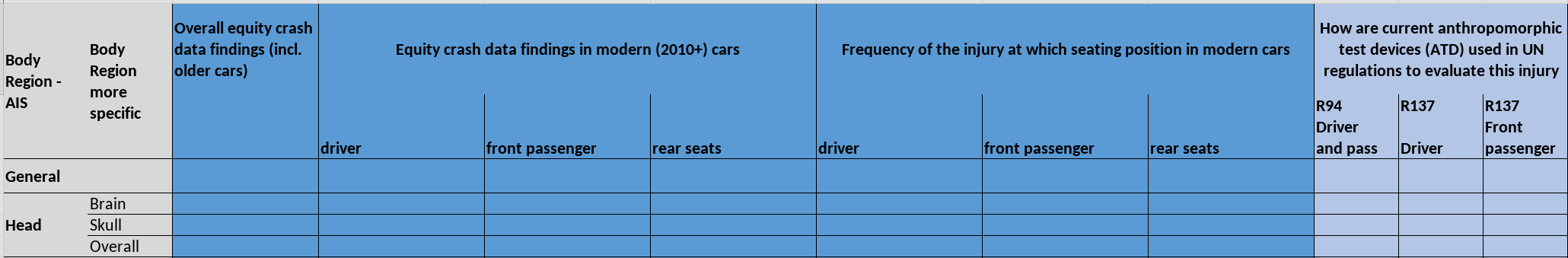 10
IWG EqOP Workplan – Ideas for joint workshops to accelerate the work
Possible solutions to improve assessment of Whiplash Associated Disorders (WAD) in regulations (5. + 6. Sept – BASt volunteered to host the workshop)  send email to Torbjorn (invitation will be sent out to those indicating interest)
Analyze research findings and initial regulatory review (23.Oct 13:00 - 25.Oct 13:00)  send email to Torbjorn to register (invitation will be sent out to whole IWG); prepare report for GRSP session in Dec. 
Virtual testing used in other regulations (Nov; planned in Munich  send email to Philipp Wernicke to join TF VCT; (invitation will be sent out to those indicating interest)
11
12